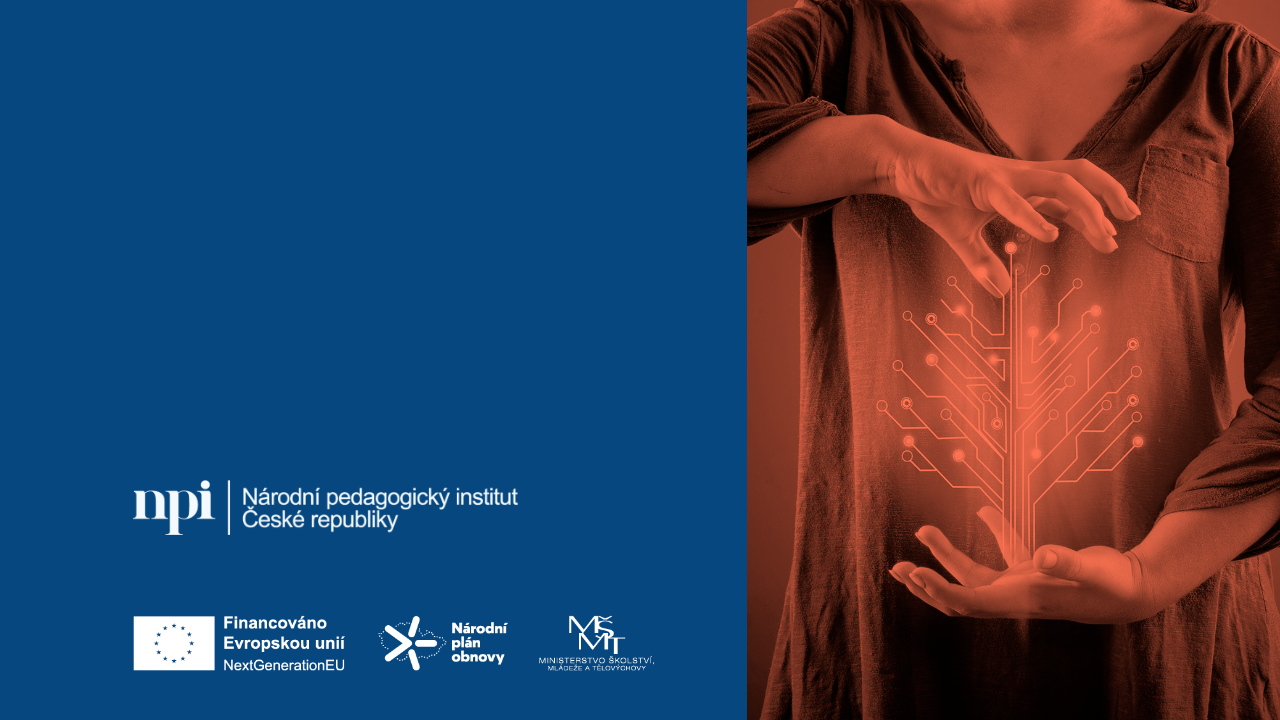 I já mohu pomoci? – Krabice od bot

Využití digitálních nástrojů přímo ve výuce OV – praktické využití v projektu
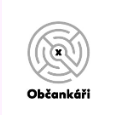 Co nabízíme?
Konkrétní učební lekci – téma: I já mohu pomoci

Lekce je ukázkou využití projektu v hodině na ZŠ
Ukázka aplikací (nejen) do hodin VO: 
Padlet, Mentimeter

Práce s aplikacemi
Ukázky z hodin
https://www.mentimeter.com/
www.padlet.com
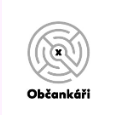 přistupovat zodpovědně k budování a spravování digitální identity a digitální stopy

zapojovat se do veřejného dění ve svém okolí prostřednictvím digitálních technologií

posuzovat vliv používání digitálních technologií na život jedince a na proměnu společnosti

rozpoznávat protiprávní jednání v digitálním prostředí

v digitálním prostředí přiměřeně uplatňovat svá práva a dodržovat právní ustanovení, která se na něj vztahují
https://revize.edu.cz/digitalni-gramotnost-v-rvp-zv
Co by měl žák 9. ročníku umět?Konkrétní podoby výstupů:https://revize.edu.cz/clanky/vychova-k-obcanstvi
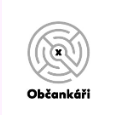 EVOKACE
Učitel má před sebou krabici. Otázka směrem k žákům: K čemu by se krabice mohla použít? Co s ní udělat? (třída zapisuje nápady skrze aplikaci MENTIMETER/zapisujeme na tabuli)https://www.mentimeter.com/Učitel se zeptá, zda třída zná projekt „Krabice od bot“.
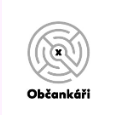 UVĚDOMĚNÍ
AKTIVITA: PRÁCE VE SKUPINÁCH ve třídě - ROZLOSOVÁNÍVyužití aplikace Flippity/Využití špachtlí https://www.flippity.net/
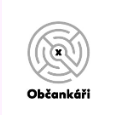 UVĚDOMĚNÍ
AKTIVITA: PRÁCE VE SKUPINÁCH ve tříděKaždá skupina obdrží jednu otázku - zadání.Cílem je vyhledat a utřídit informace, které se vztahují k otázce, resp. k projektu KRABICE OD BOT.(vyhledávají a ověřují si informace na internetu, využití mobilu nebo tabletu nebo PC)Otázky pro třídu  - 5 skupin:Jak na to?Co dát do krabice?Kam s krabicí?Detaily o krabici, jak má vypadat?Může se zapojit škola? Má to nějaká pravidla?
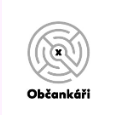 UVĚDOMĚNÍ
Práce s aplikací PADLET 

www.padlet.com


Založení účtu – registrace.


Zadání pro účastníky:

Podobně jako v samotné hodině mají účastníci za úkol napsat alespoň 1 informaci (ze stránky www.krabiceodbot.cz) k vybrané kolonce na nástěnku PADLET.

https://padlet.com/petruseslama/5lz3lecgleolfo6n
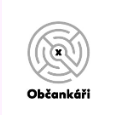 UVĚDOMĚNÍ
Práce s aplikací PADLET 

https://padlet.com/petruseslama/5lz3lecgleolfo6n

Možnost nechat žáky rozdělit v PADLETU do skupin skrze ikonku SDÍLET
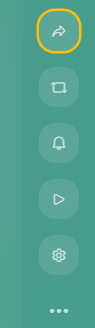 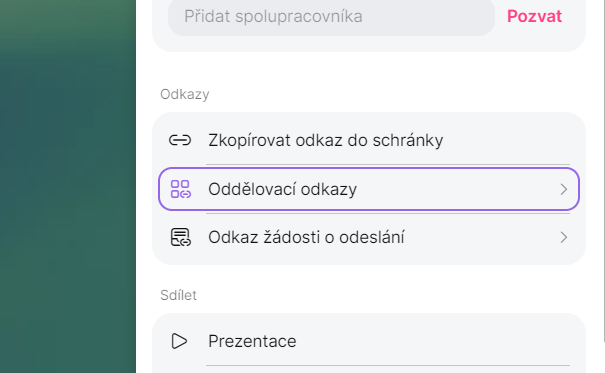 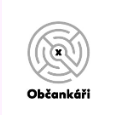 UVĚDOMĚNÍ
AKTIVITA: PRÁCE VE SKUPINÁCH ve třídě

Žáci pracují s aplikací Padlet, naučí se to v průběhu hodiny (využití QR kódu, který jim promítnete. Díky němu se dostanou ihned na stránku, kam budou vkládat informace).
Využijí jako zdraoj stránku projektu: https://www.krabiceodbot.cz/



Čemu se žáci/žákyně učili?
S čím by mohli mít žáci problémy?
Co žákům připomenout při takovémto typu práce?
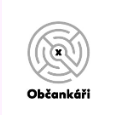 REFLEXE
T-GRAF ve třídě:Zadání: Sepišme si společně výhody a nevýhody práce na projektu.Jaké klady a jaké zápory taková práce může obnášet? (Napomůže to třídě v rozhodnutí, které učiní skrze Mentimeter.)
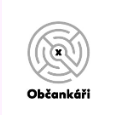 I já mohu pomoci
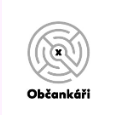 Jak může třída pokračovat?Jaké činnosti budeme muset zajistit?Pokuste si zapsat, co bude každá role obnášet
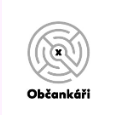 Jaké digitální kompetence žáci rozvíjeli?
Otázky k vyučujícím:
Jakou výhodu vnímáte v použití aplikací?
Umíte si představit, že byste je využil/a jindy? Kdy a k čemu?
https://padlet.com/petruseslama/digi-kurz-kompetence-1ir0kfem8rf4sq8
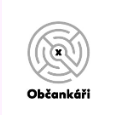 Děkuji za pozornost.
petra.slamova@zspartyzanska.cz
Další sdílení a úpravy materiálu jsou možné za podmínek licence CC BY-NC-SA 4.0 Mezinárodní. Jako autora materiálu uveďte zkratku NPI-DIGI a jako primární URL materiálu uvádějte adresu https://revize.edu.cz/.
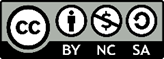 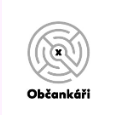